COWIN 2.0 SITE MANAGER – SESSION CREATION & USER CREATION
www.cowin.gov.in
Enter User Id and Password to Log in
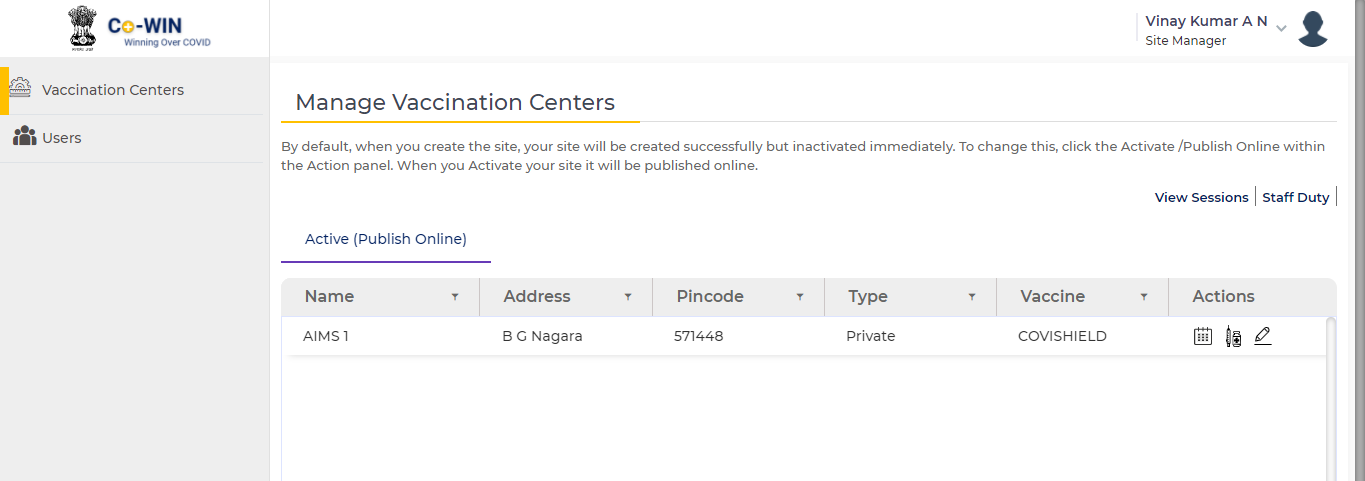 Update Vaccine Batch
Manage Session
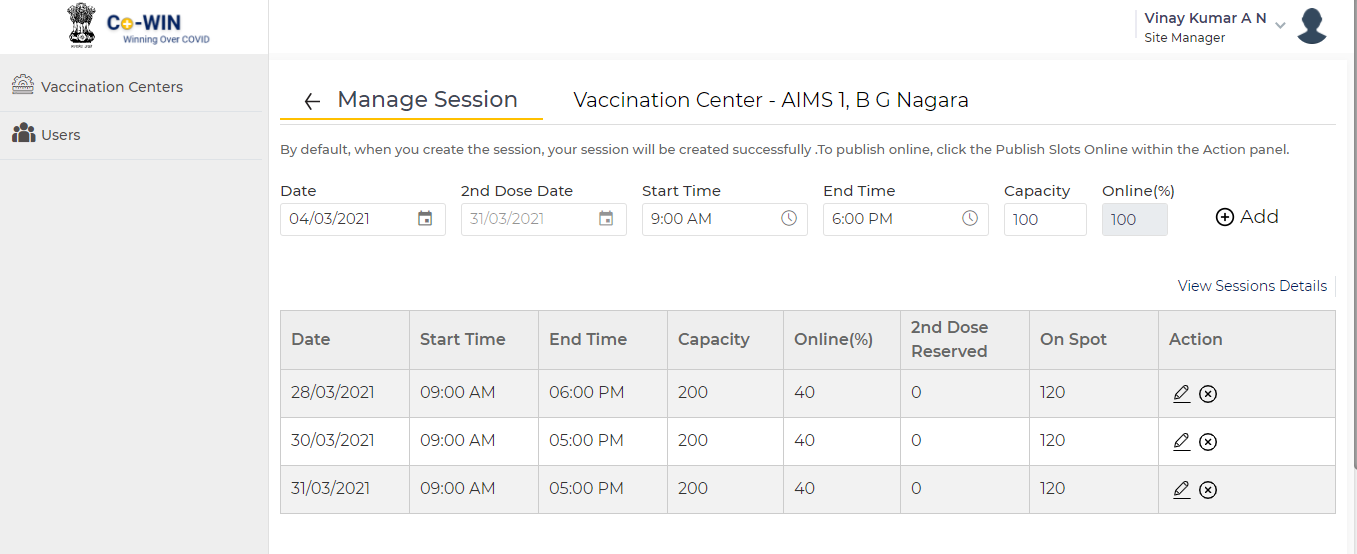 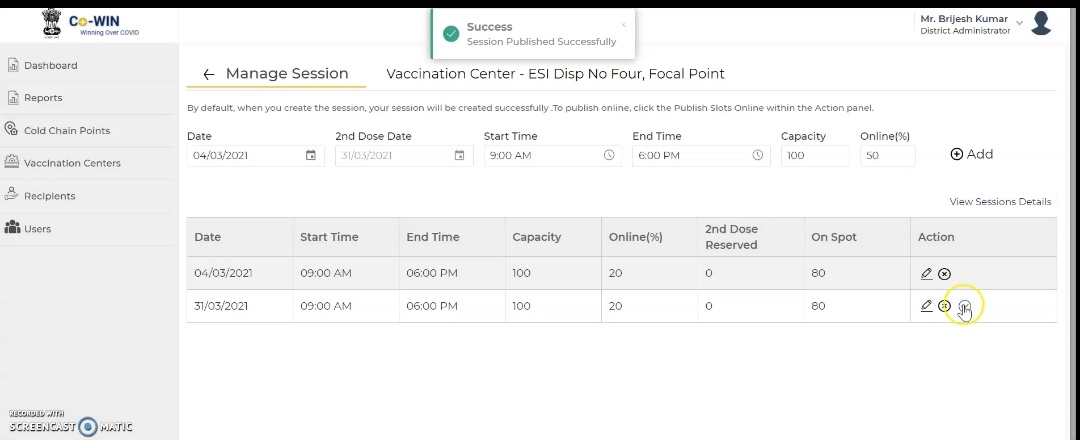